Детский телефон доверия
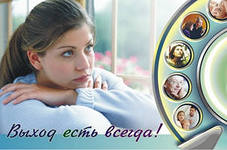 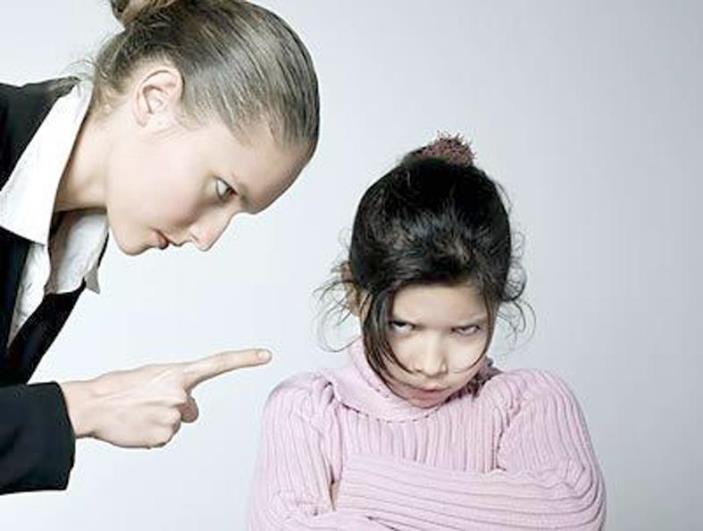 Иногда в  жизни могут происходить события, с которыми сложно справиться самому.
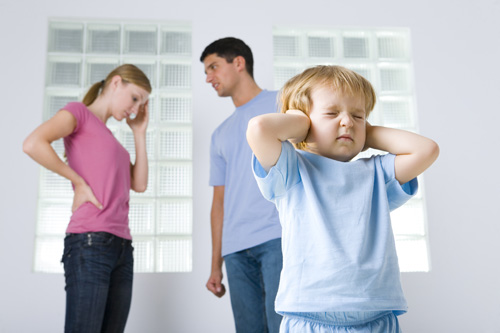 Кто может помочь?
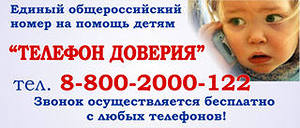 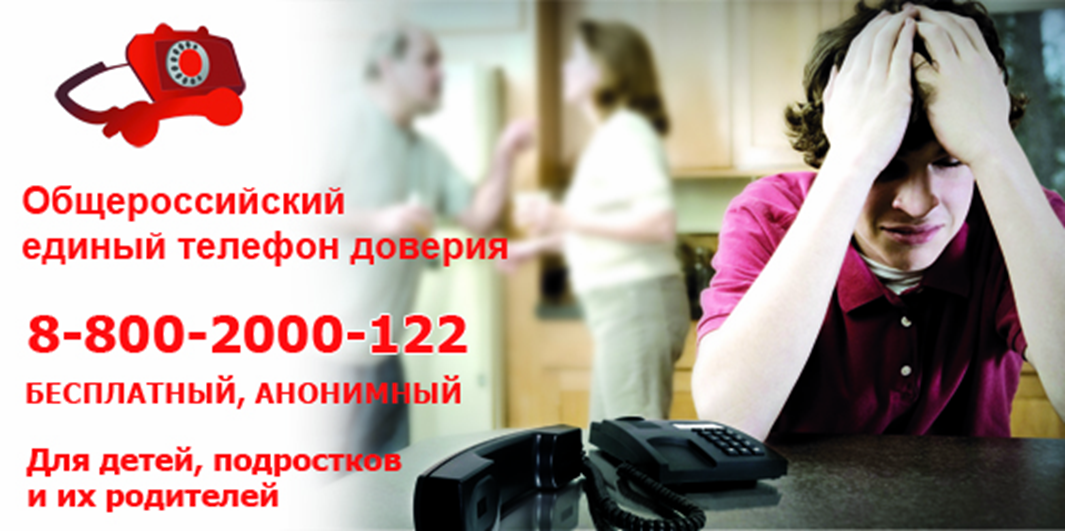 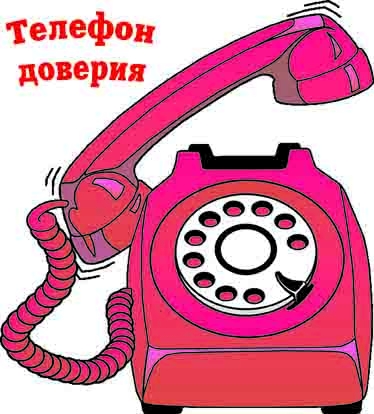 На телефонах доверия работают специально обученные специалисты - психологи.
Телефон доверия открыт для каждого человека.  Не важен возраст, национальность, состояние здоровья.
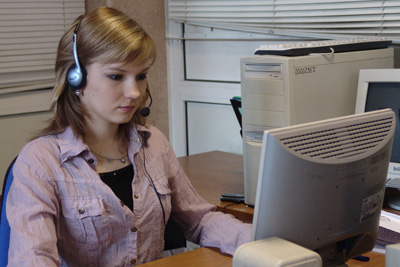 Помощь на Телефоне Доверия всегда анонимна.
Детский телефон доверия нужен для того, чтобы: 
1. Оказывать Вам помощь в разрешении  ваших конфликтов в семье и школе,  учебных и личных проблем ваших детей;

2. Информировать всех, кто обратился за помощью,  о способах и средствах преодоления жизненных трудностей;

3. Помогать снижать волнение 
и  внутреннее напряжение, развивать 
вашу способность понимать 
свое состояние и управлять им.
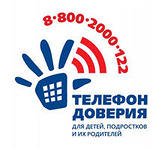 Вопросы, по которым  дети обращаются   к консультанту Детского телефона доверия:

Когда больше не хочется никого видеть и ни с кем общаться.

Если попал (по его мнению) в безвыходную ситуацию.

Если его  обидели в школе (на улице, дома).

Когда не знает, как вести себя  в тех или иных ситуациях.
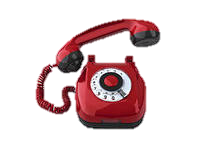 Вопросы, по которым  дети обращаются   к консультанту Детского телефона доверия:

Поссорился с другом (подругой) и не знает, как  быть дальше?

Произошел конфликт с кем-то из старших, и в связи с этим тревога не покидает ребенка.

Если ребенок считает, что Вы, родители, его не понимаете, и он  не знает, как с Вами  (родителями) себя вести и заслужить ваше  уважение и понимание.
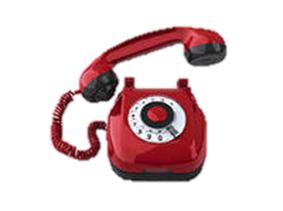 Вопросы, по которым  дети обращаются   к консультанту Детского телефона доверия

У ребенка  школе проблема с учителями.

Получил плохую оценку в школе и не знает, как в этом признаться родителям.

Очень нравится девочка или мальчик, и ребенок  не знает, как привлечь ее (его) внимание.
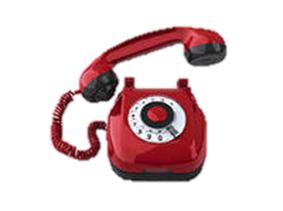 Внимание! 
 Где бы Вы ни находились, в любое время дня и ночи 
 Вы можете позвонить по номеру 
 8 800 2000 122 
 и получить помощь и защиту!
Пусть Детский телефон доверия будет другом для каждого ребёнка, 
а для родителей - помощником в воспитании счастливых детей !
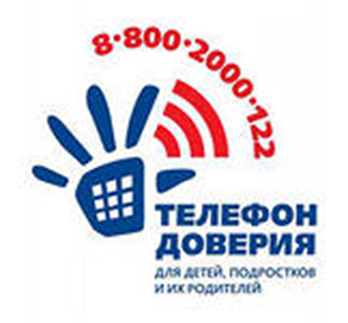